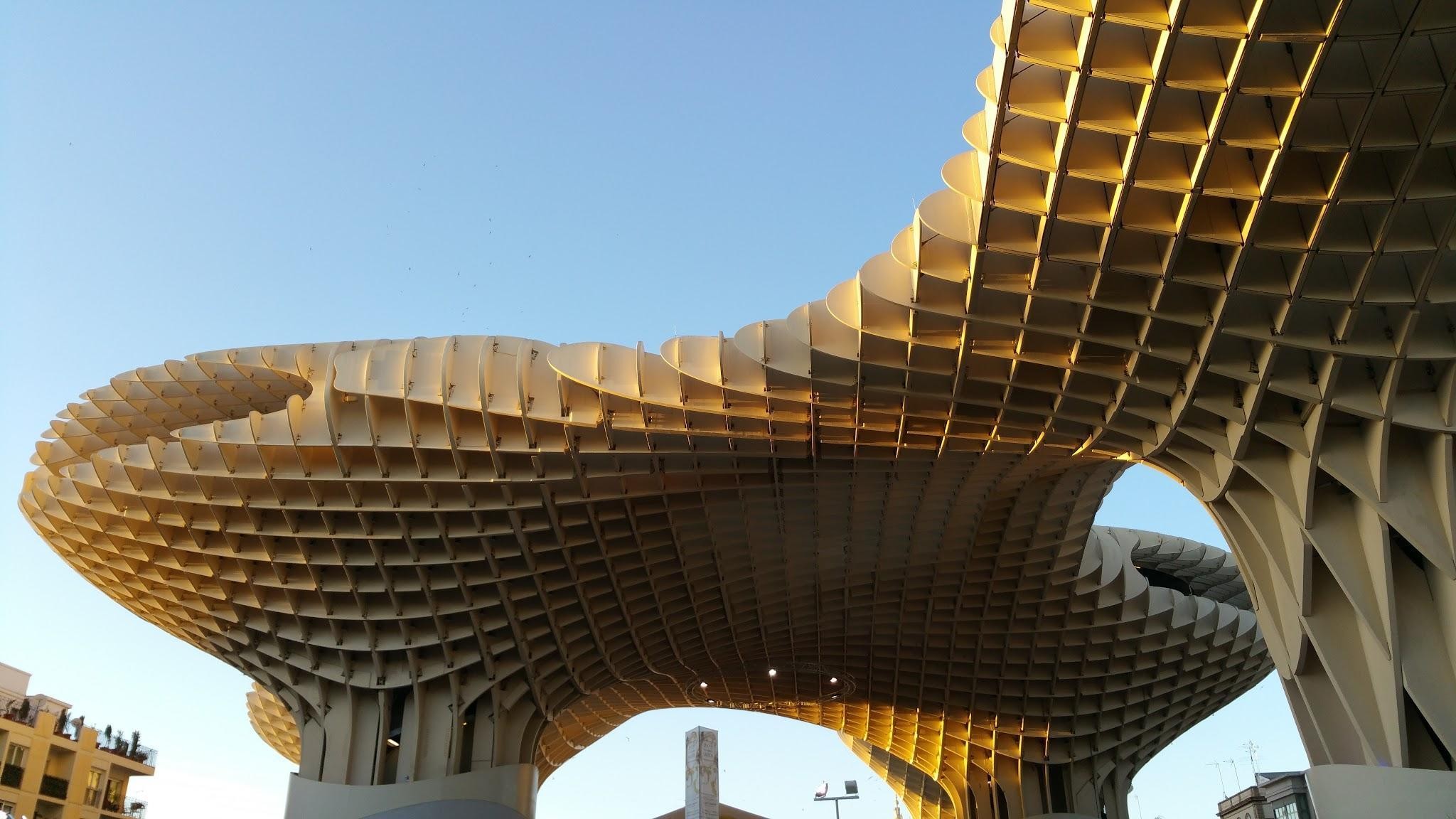 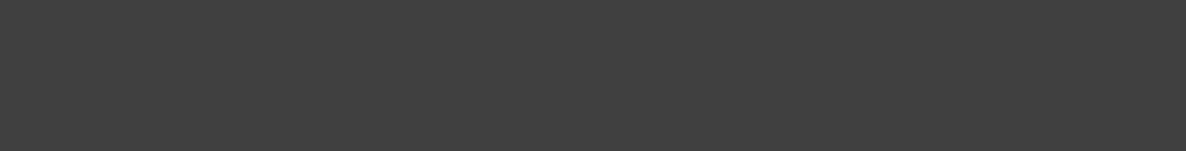 Sevillai Erasmus+ utazásunk
Utazás
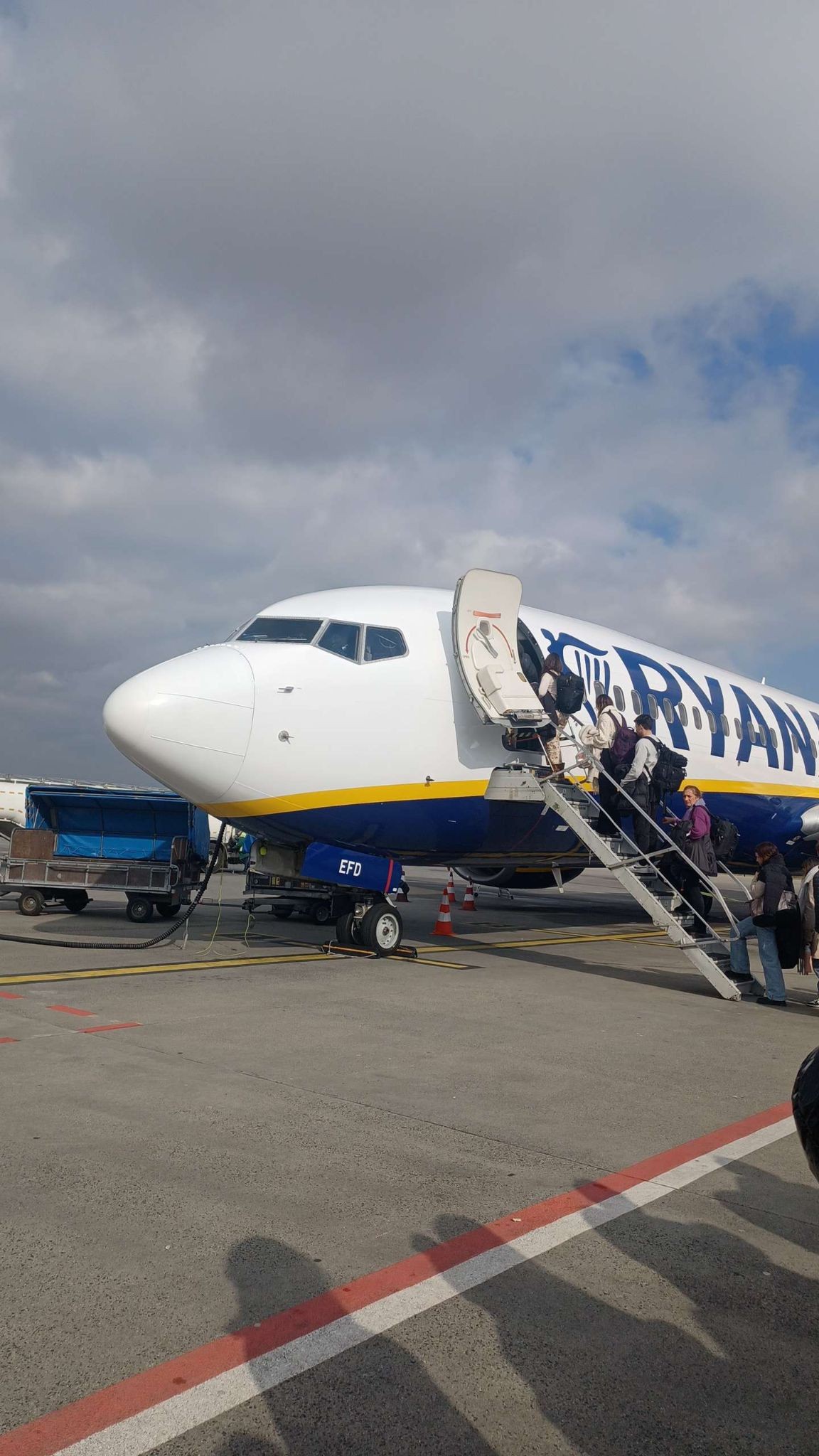 Milyen az első repülés?
Mit vigyek magammal?
Mire kell odaﬁgyelni?
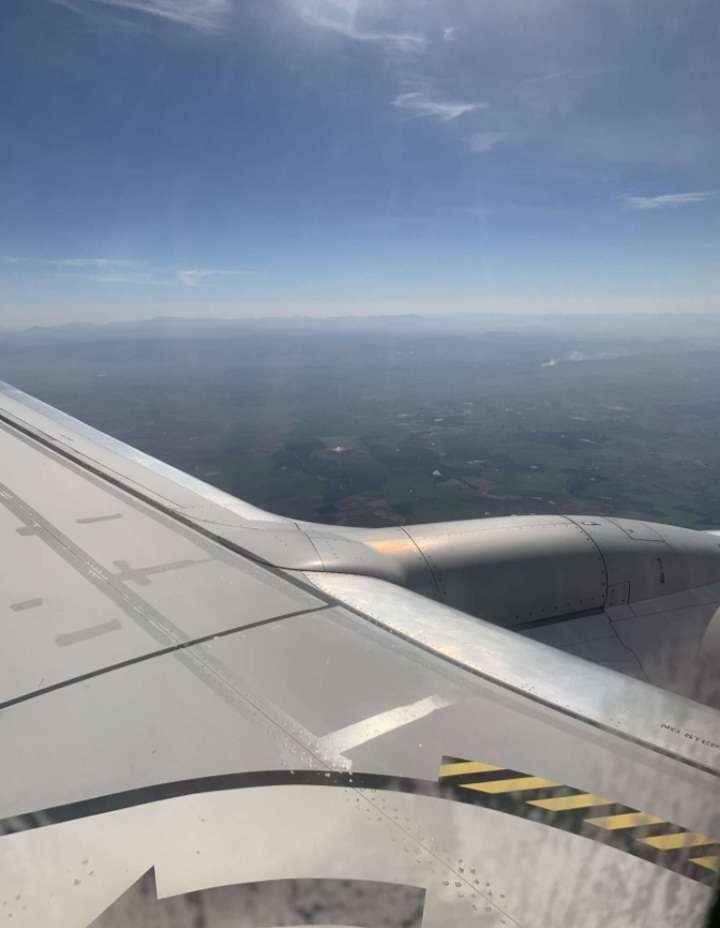 Helyi közlekedés
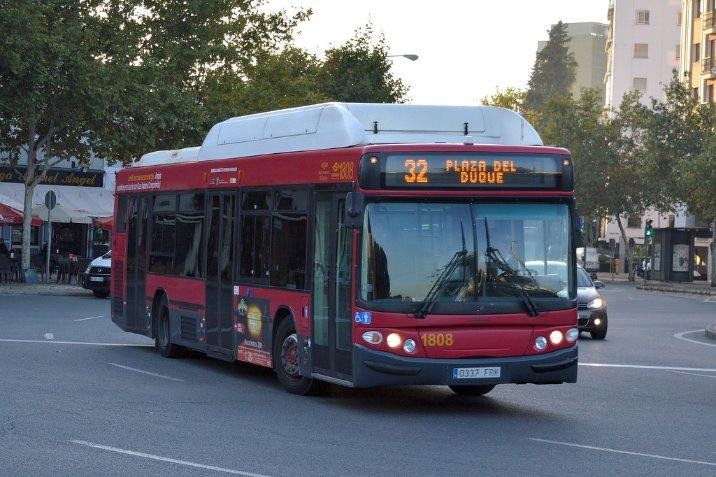 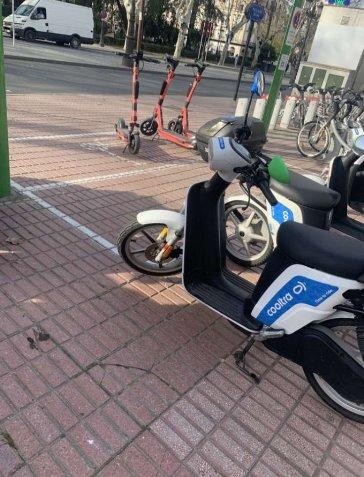 Busz
Metro
Elektromos rollerek és biciklik bérlése
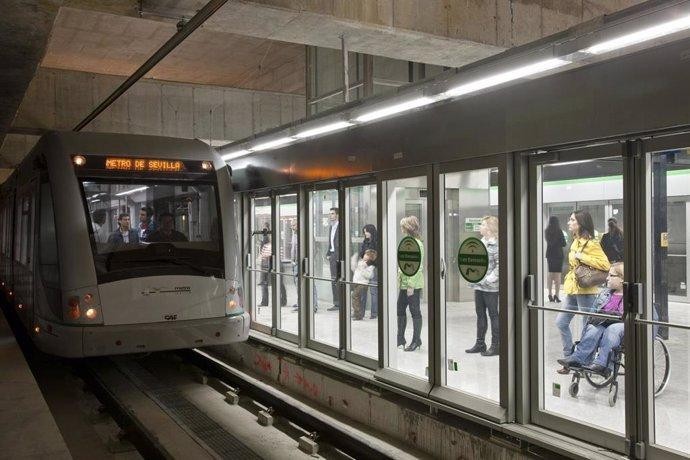 Legfontosabb  látványosságok
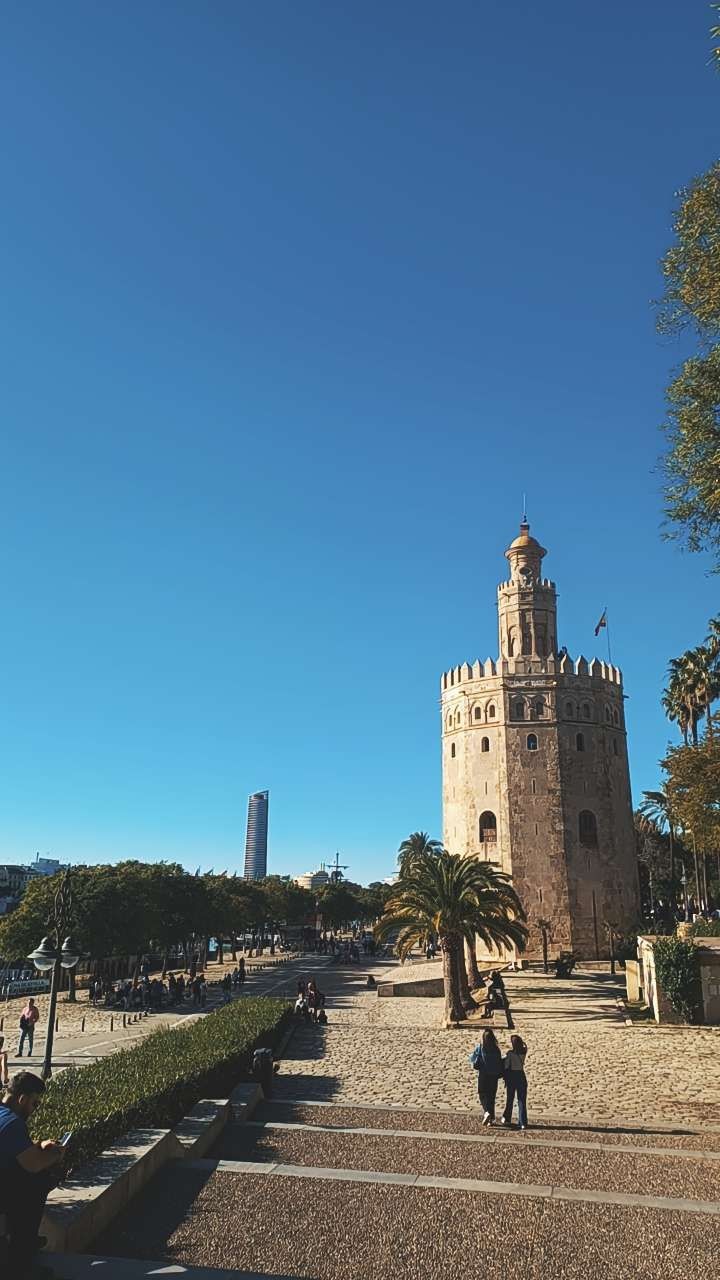 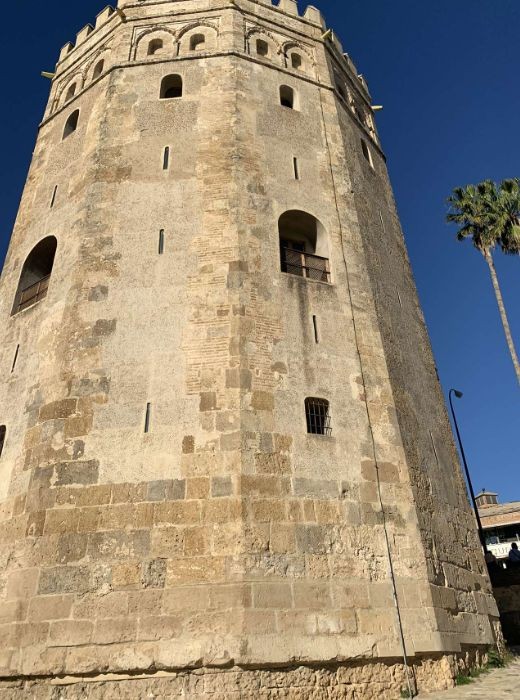 - Torre del Oro
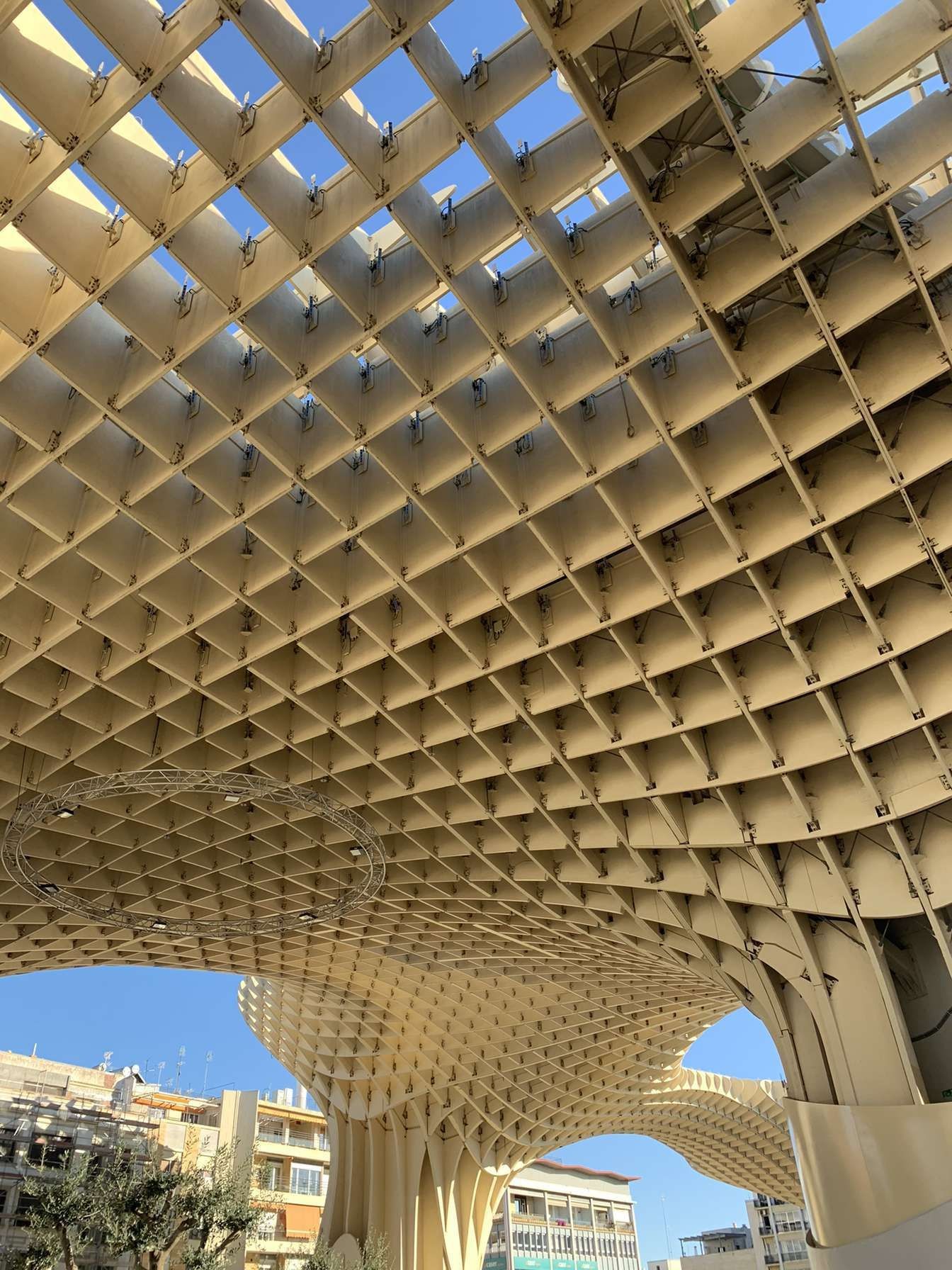 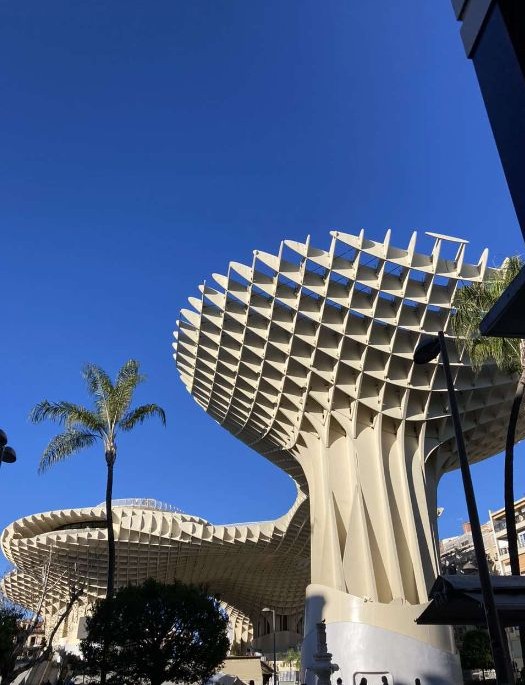 - Setas de Sevilla
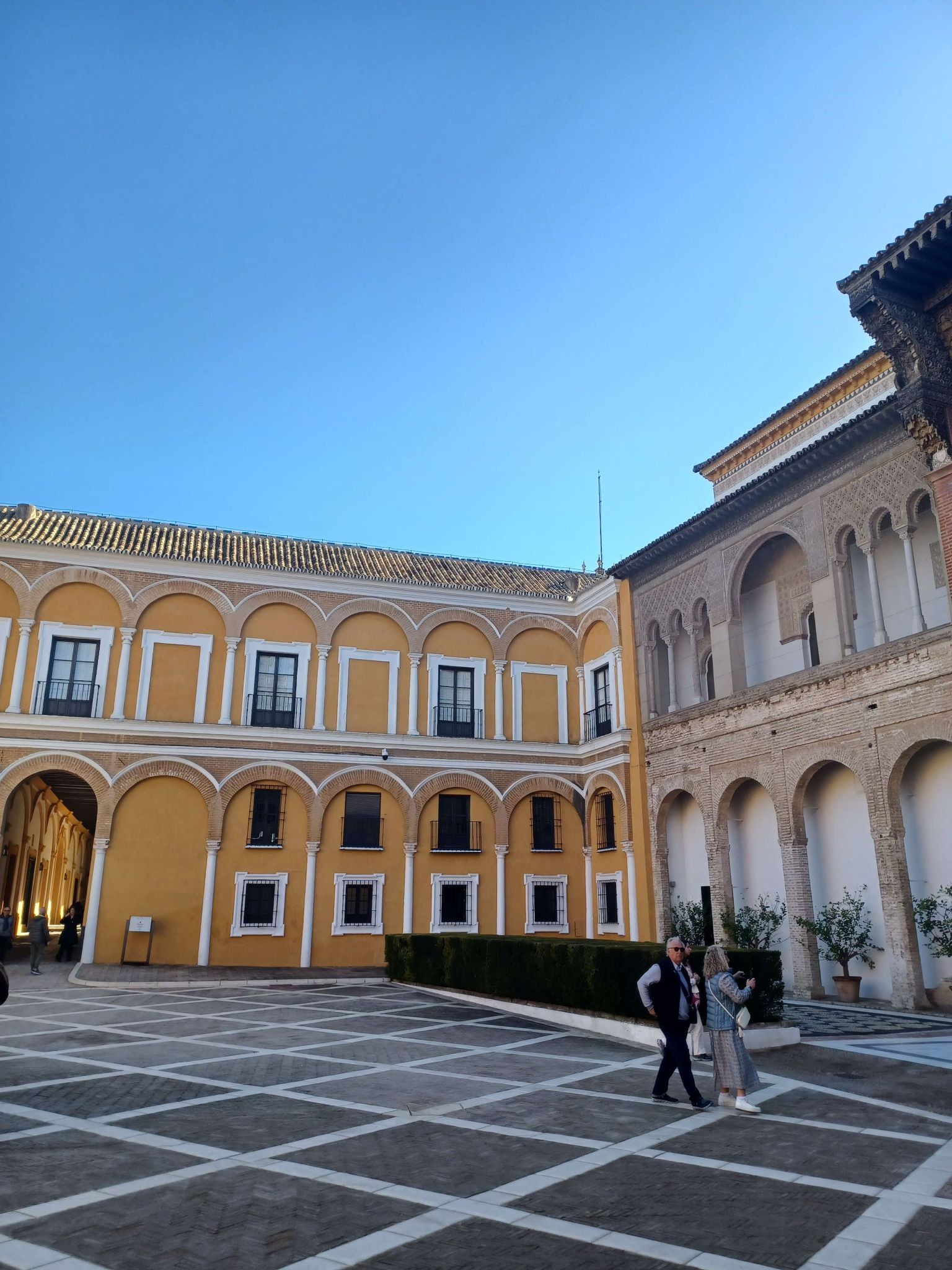 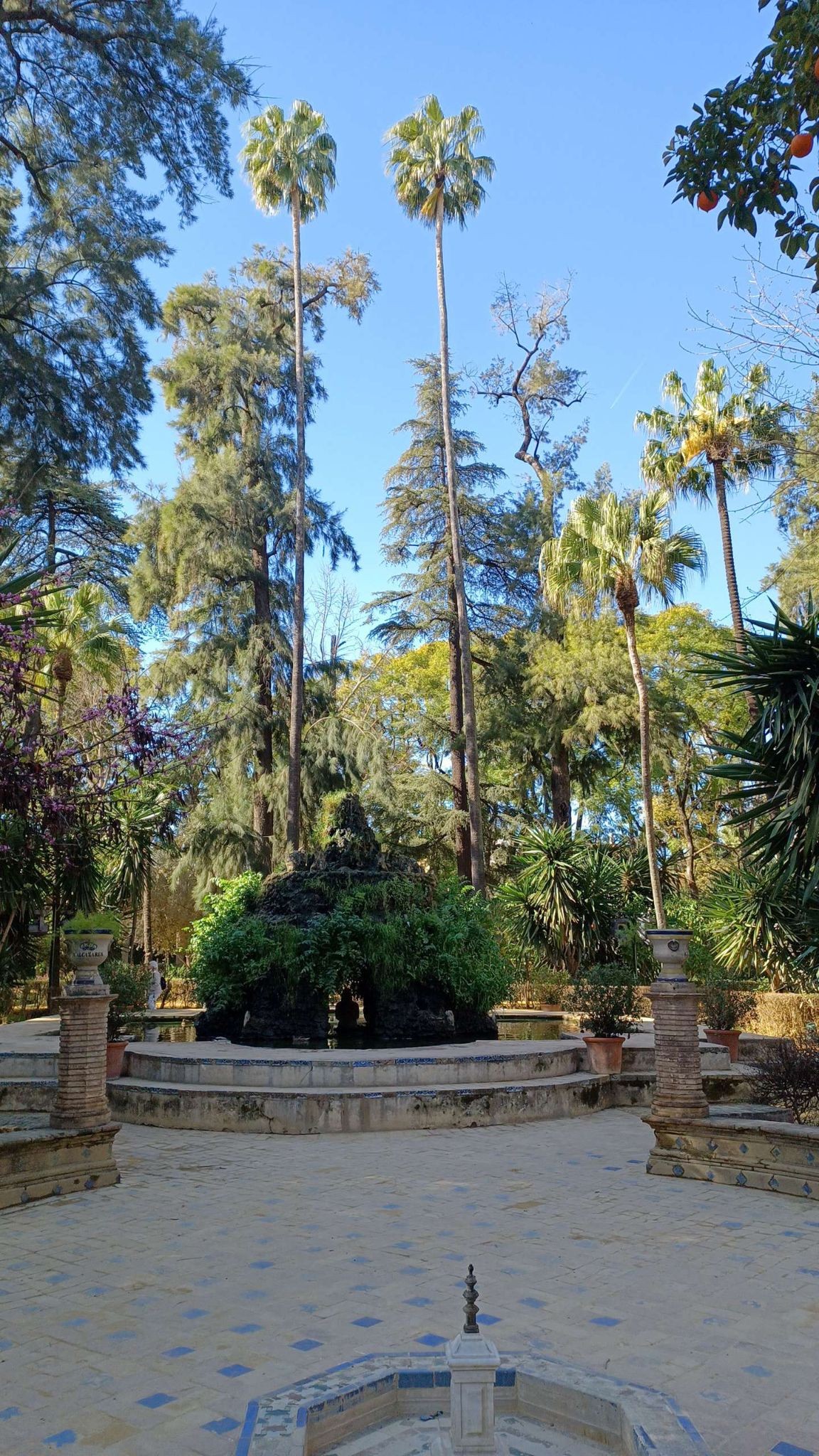 - Real Alcázar de Sevilla
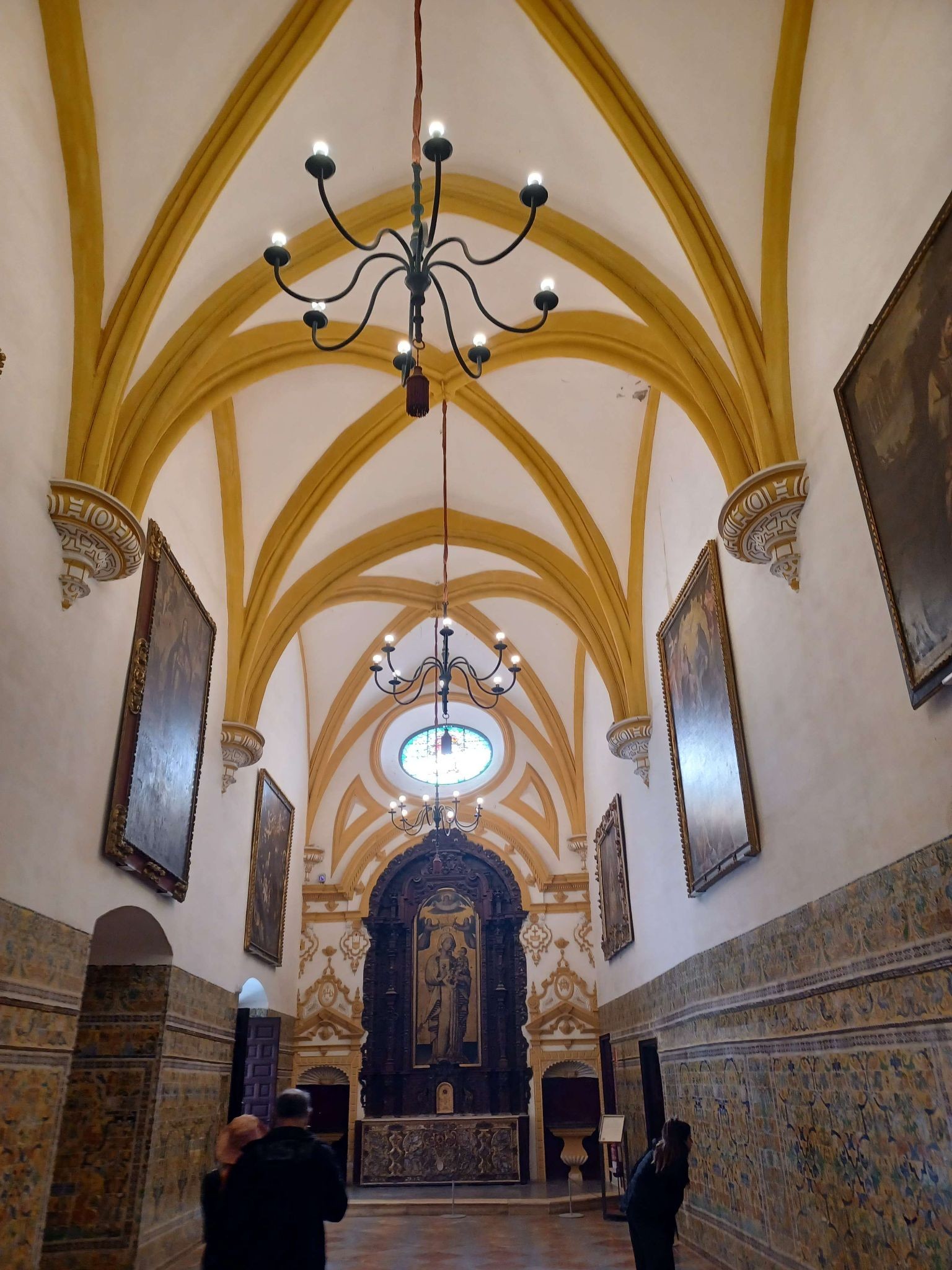 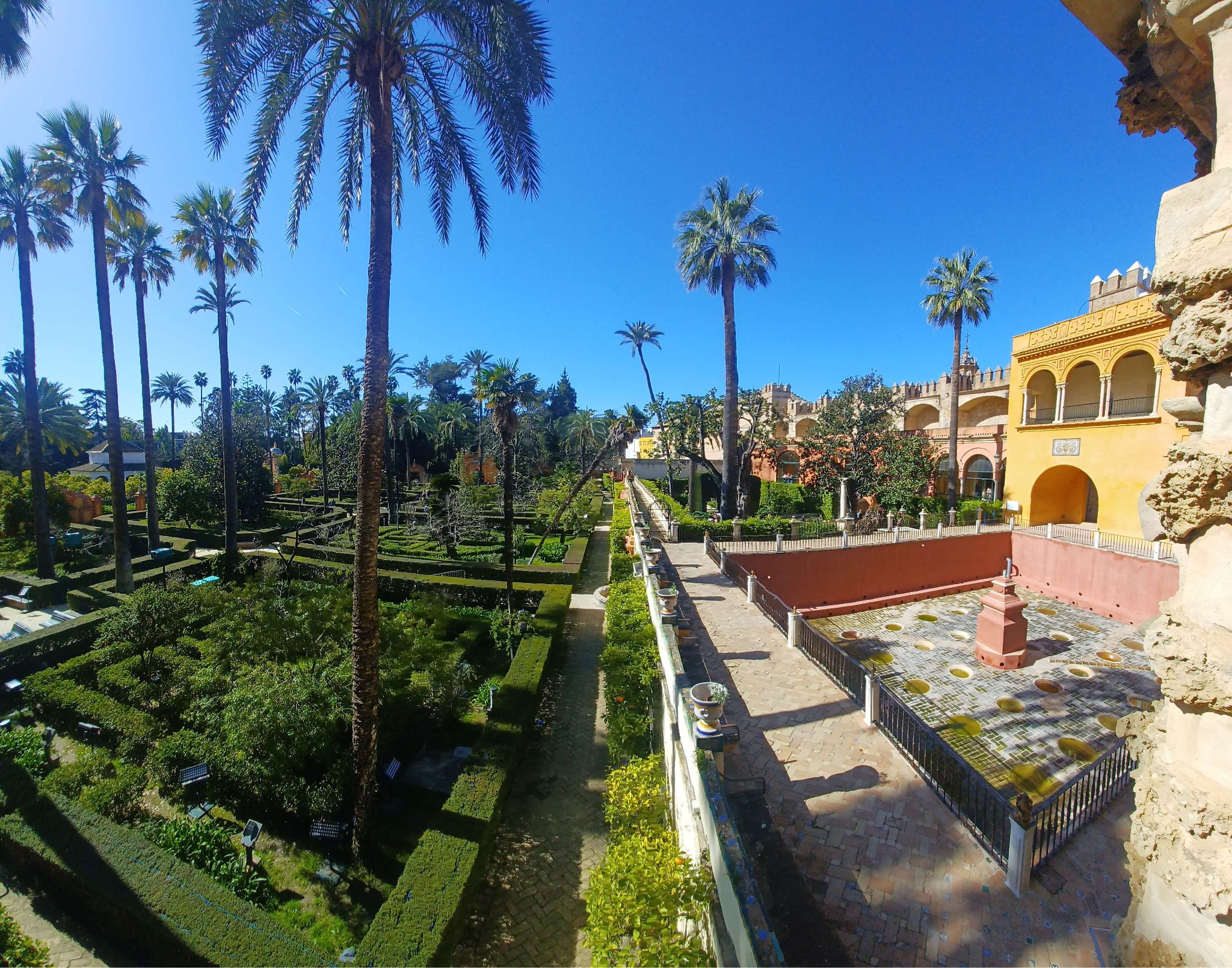 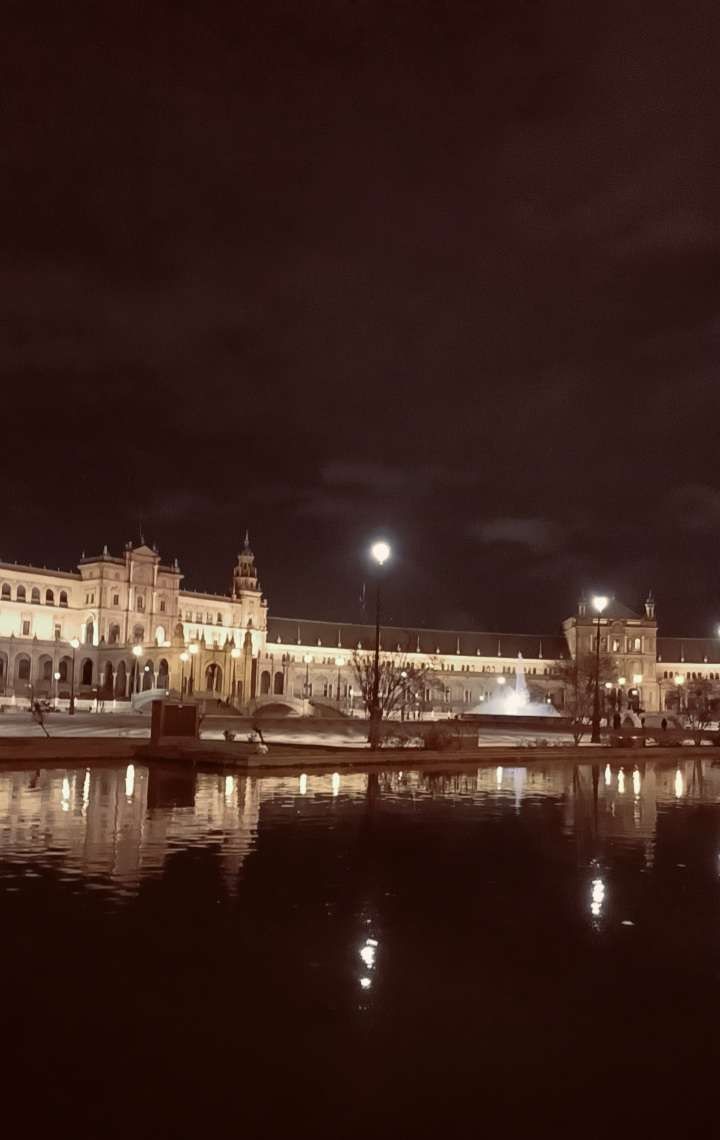 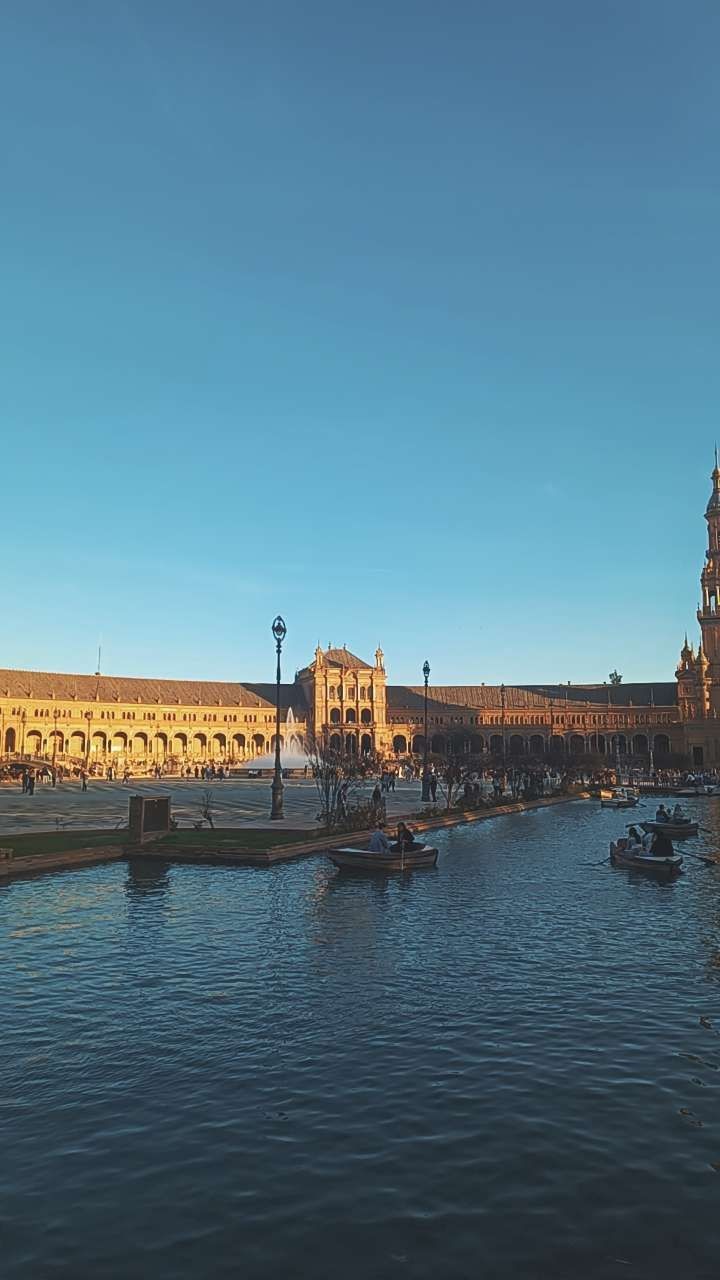 - Plaza de Espana
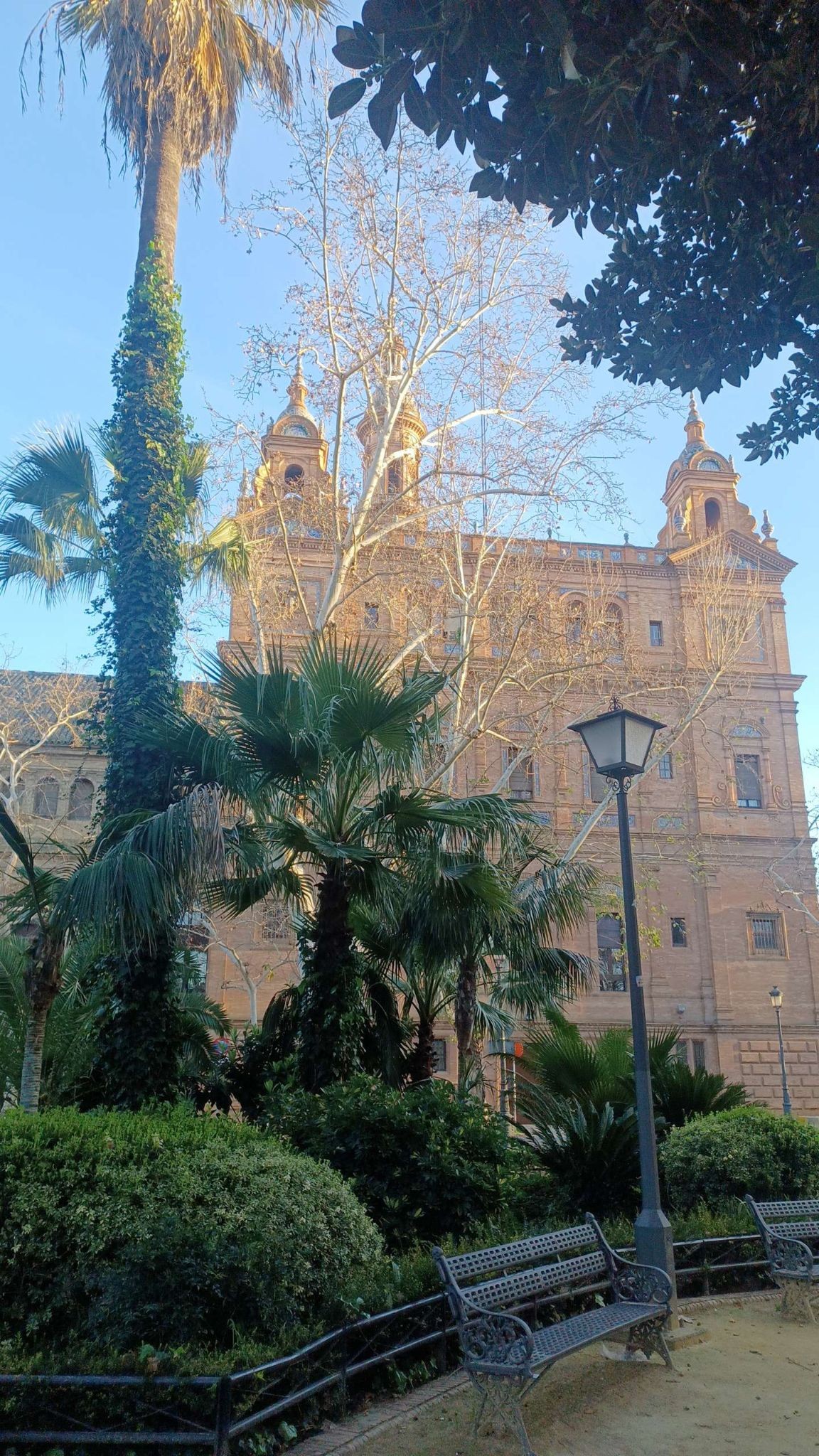 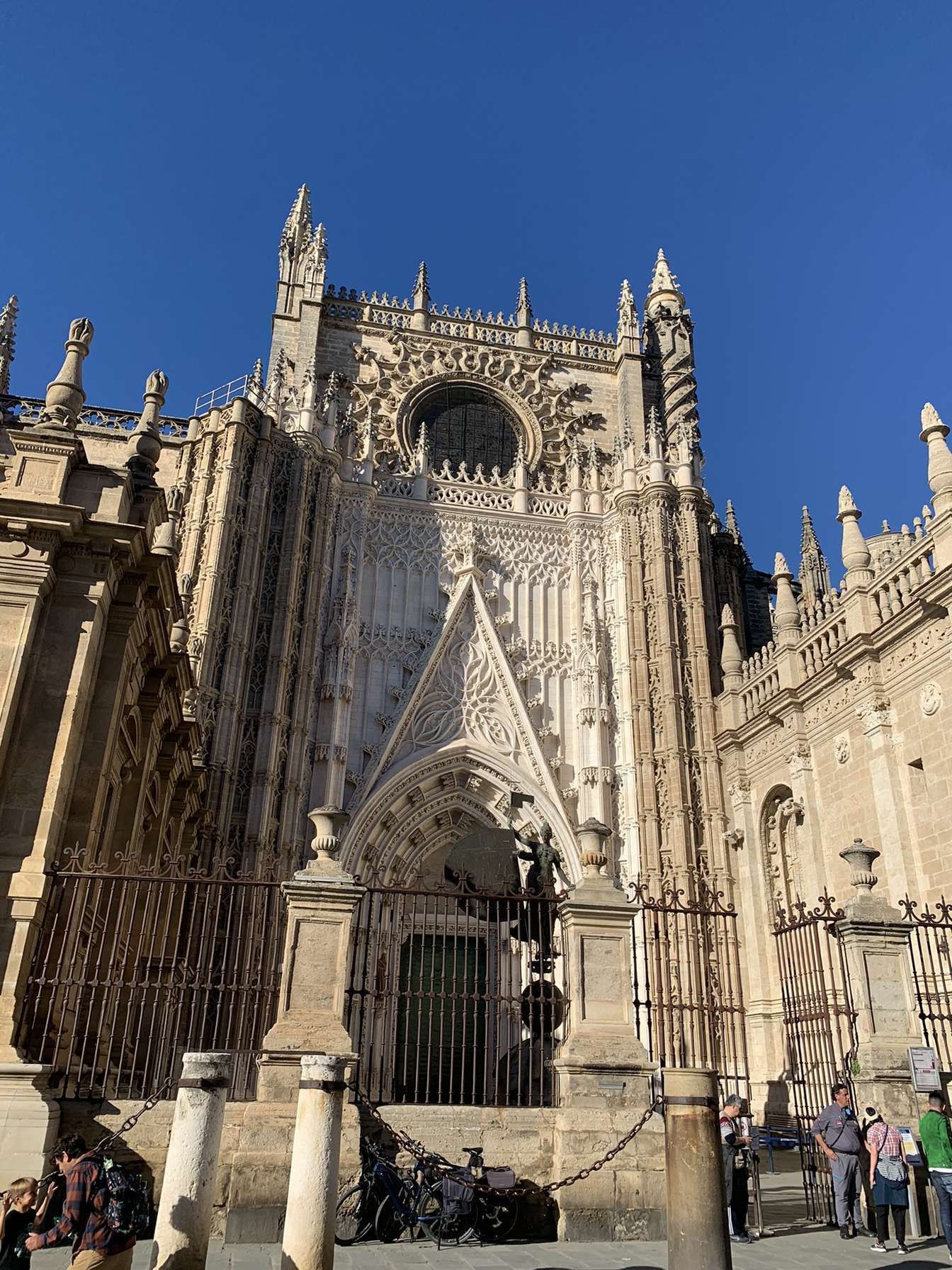 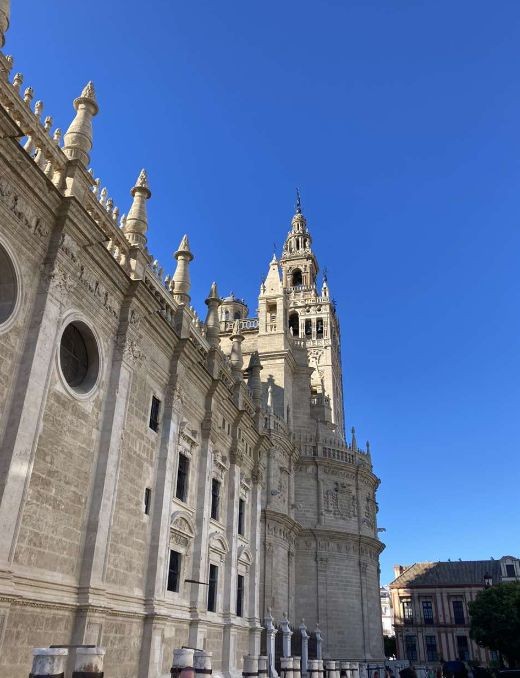 - Catedral de Sevilla
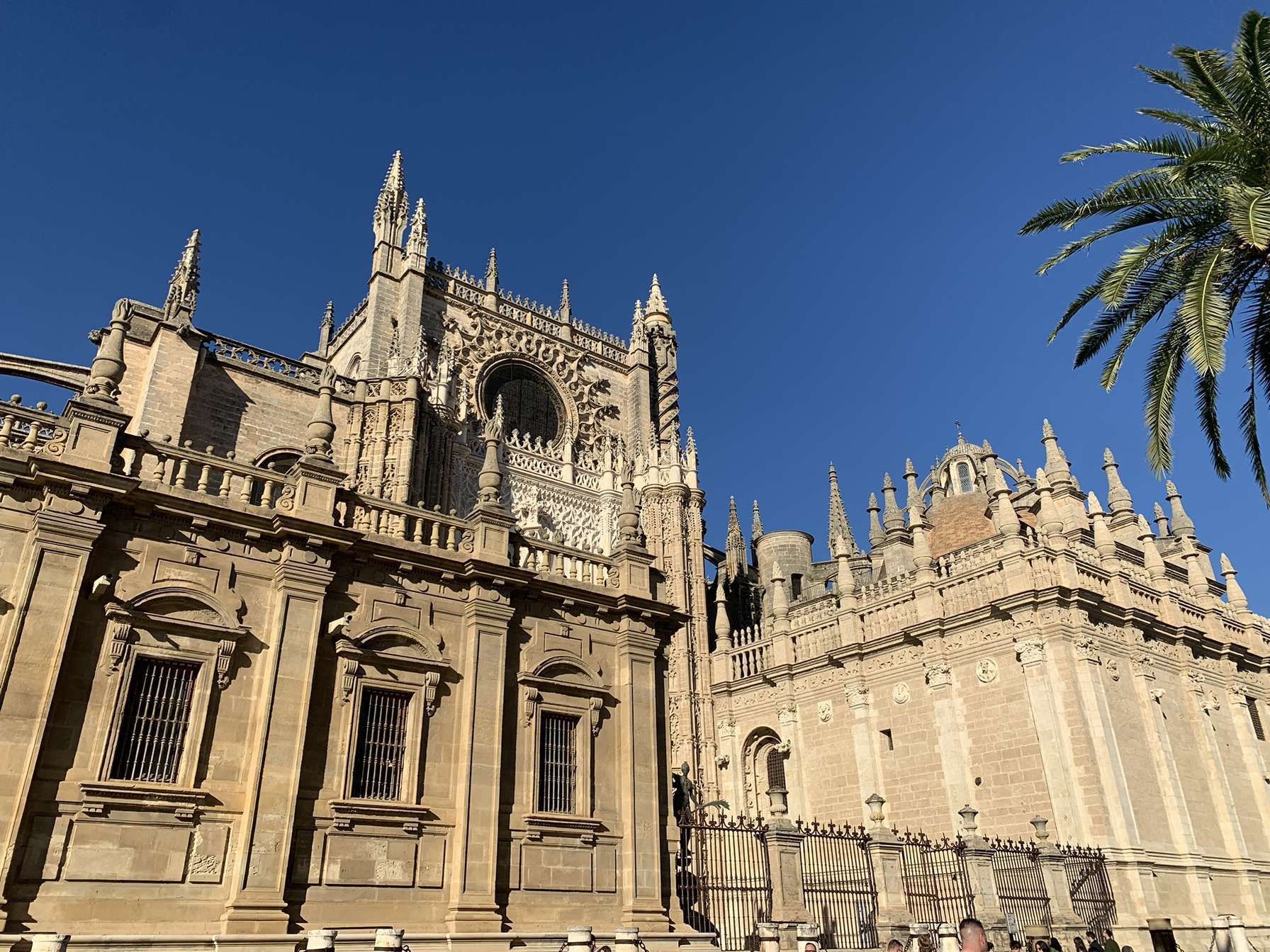 Munkahelyek
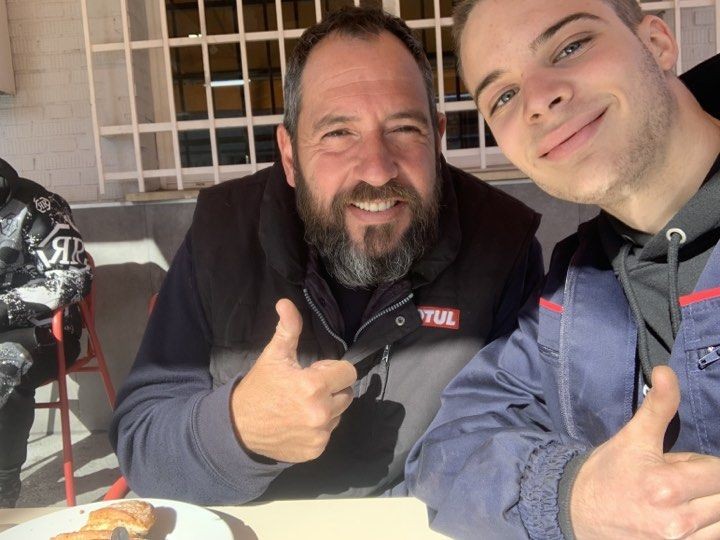 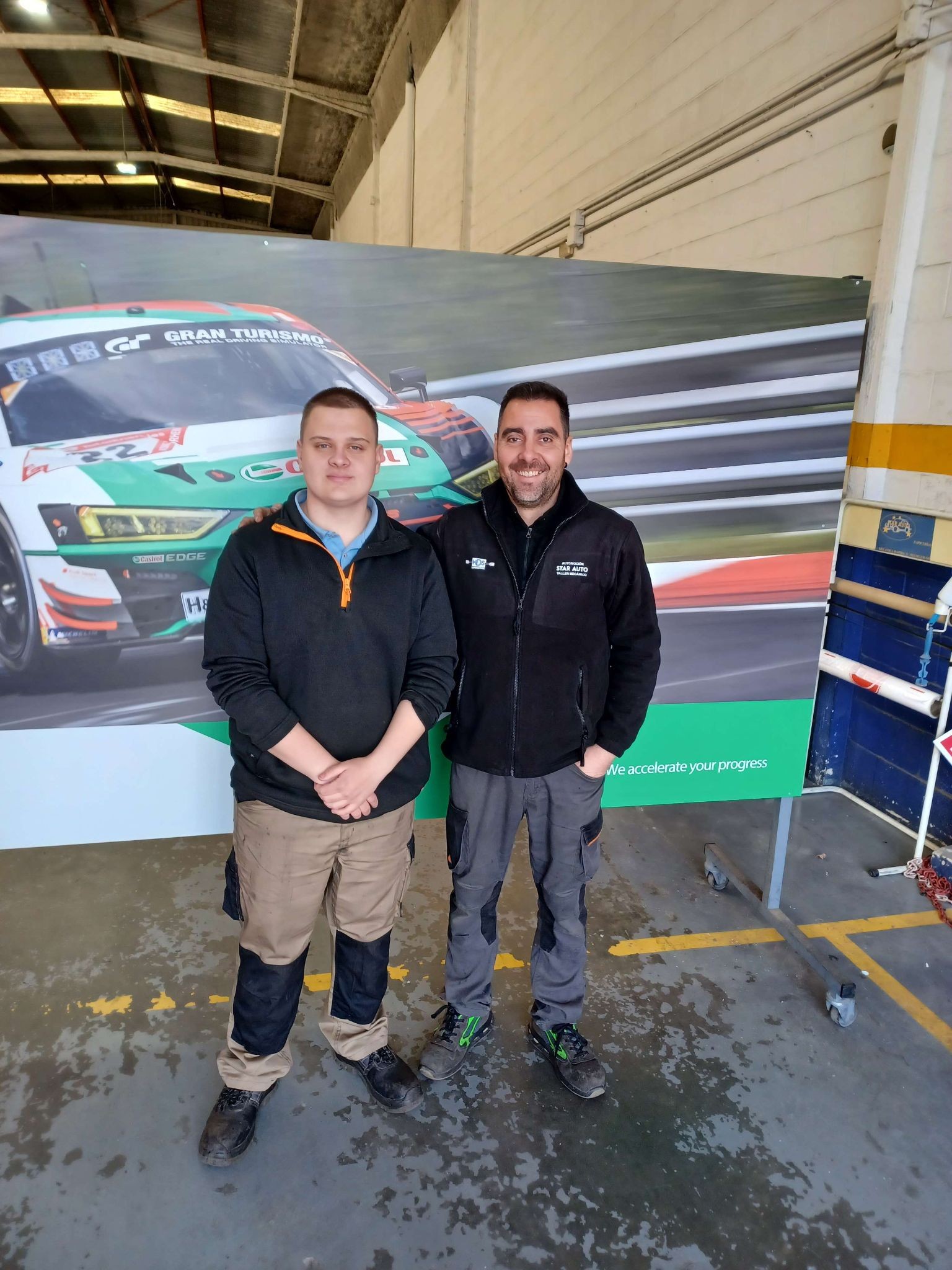 Confortauto Star Auto
Tallers Morales
Tallers Gutierrez
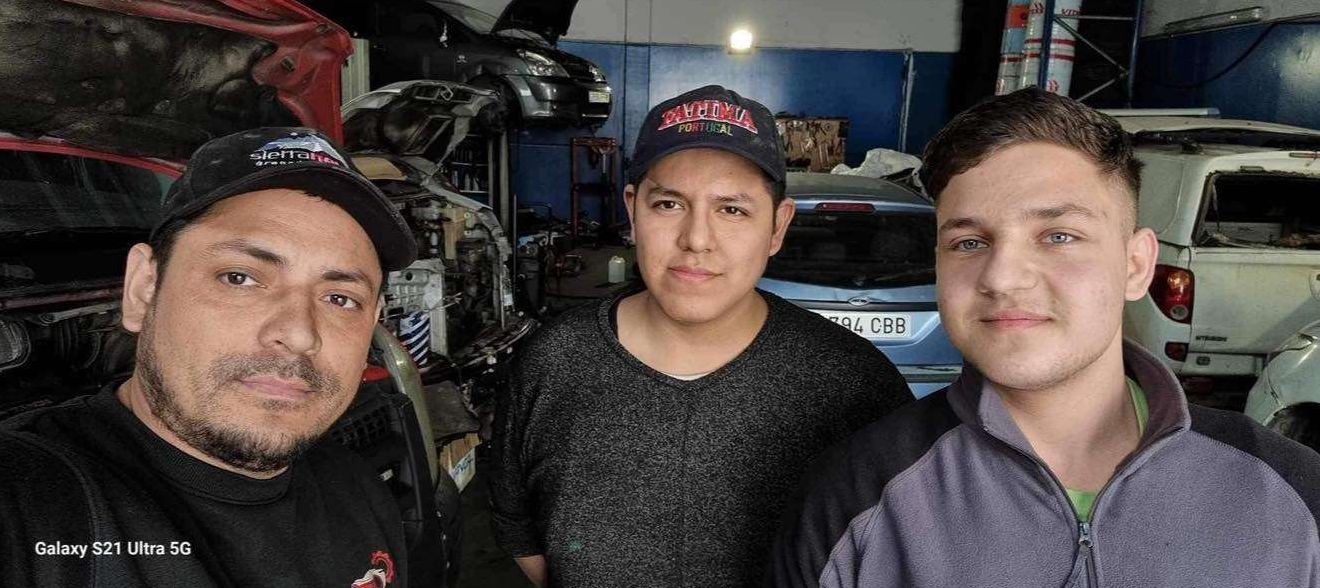 A szállásról pár szó
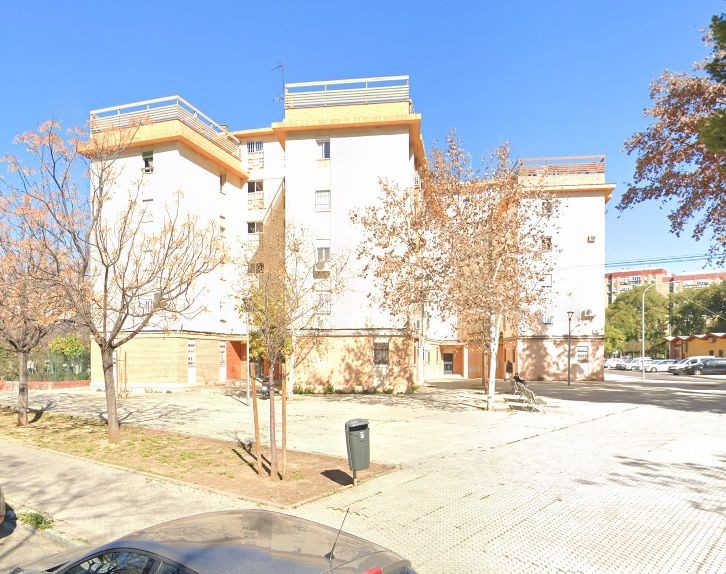 Negatív / pozitív tapasztalatok
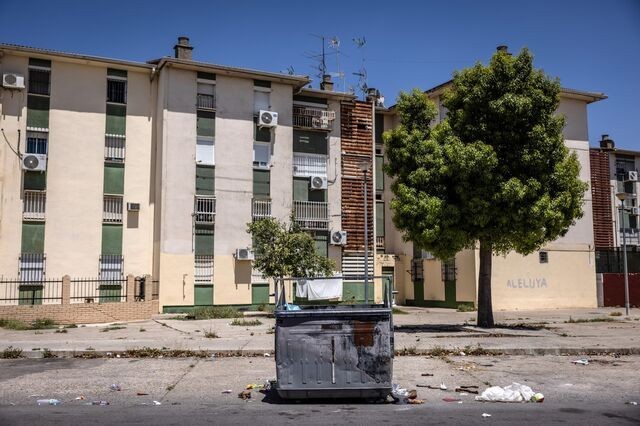 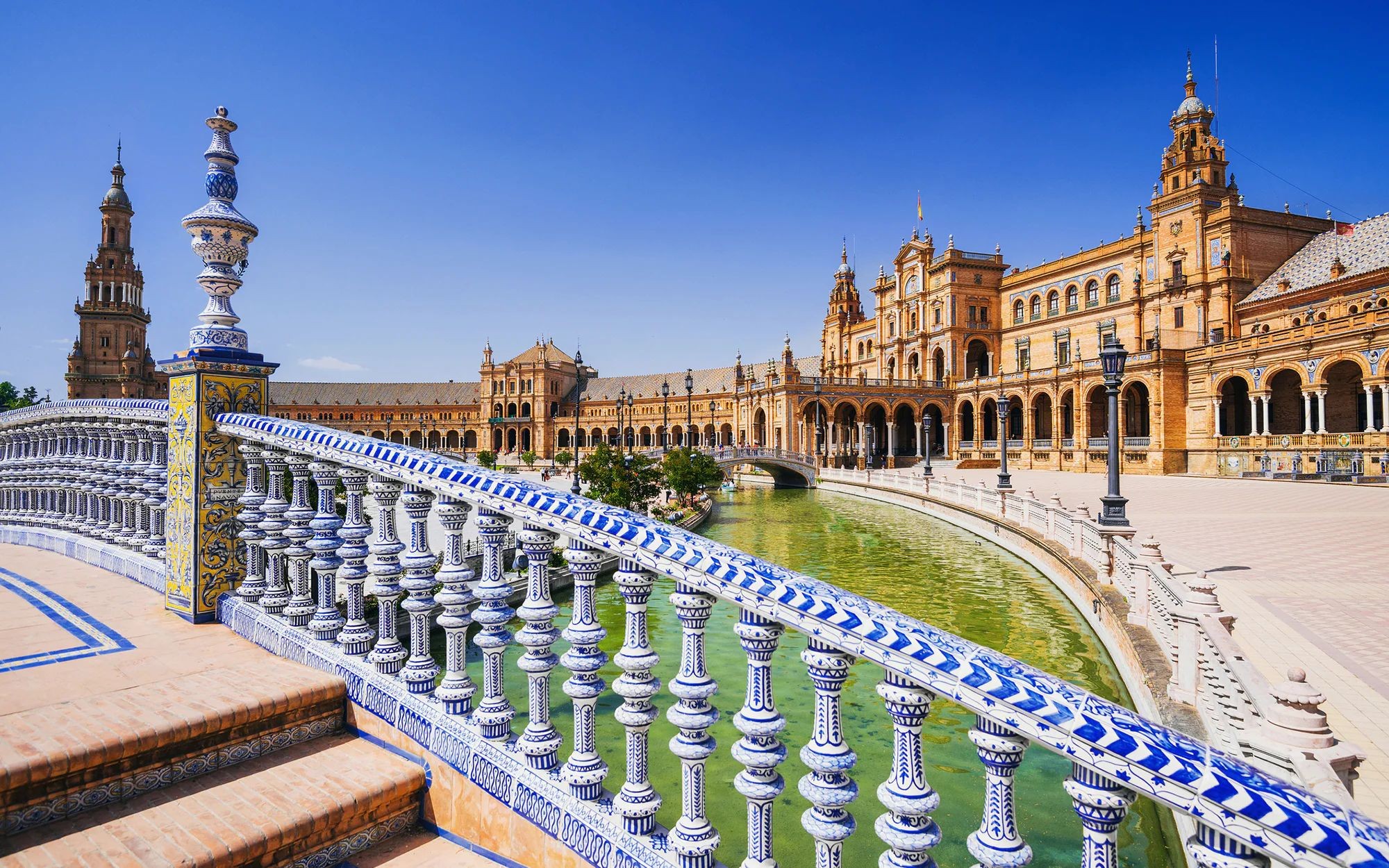 Köszönjük a ﬁgyelmet!